Column-Oriented Storage Techniques for MapReduce
Avrilia Floratou (University of  Wisconsin – Madison)
Jignesh M. Patel (University of  Wisconsin – Madison)
Eugene J. Shekita (While at IBM Almaden Research Center)
Sandeep Tata (IBM Almaden Research Center)
1
Motivation
Databases
MapReduce
Column – Oriented
Storage
Performance
Programmability
Fault tolerance
2
Challenges
How to incorporate columnar–storage into an existing MR system (Hadoop) without changing its core parts?
How can columnar-storage operate efficiently on top of a DFS (HDFS)?
Is it easy to apply well-studied techniques from the database field to the Map-Reduce framework given that:
It processes one tuple at a time.
It does not use a restricted set of operators.
It is used to process complex data types.
3
Outline
Column-Oriented Storage
Lazy Tuple Construction
Compression
Experimental Evaluation
Conclusions
4
Column-Oriented Storage in Hadoop
Eliminate unnecessary I/O
1st  node
2nd node
Introduce a new InputFormat :
ColumnInputFormat (CIF)
5
Replication and Co-location
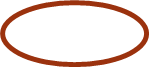 Node A
Node B
Node C
Node D
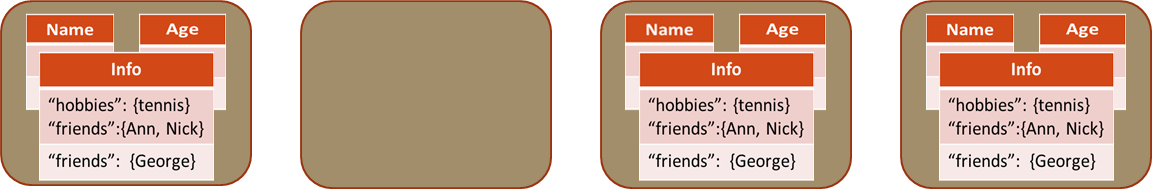 HDFS
Replication
Policy
CPP
Introduce a new column placement policy (CPP)
6
Example
Map Method
if (age < 35)
return name
Record
Age
Name
Joe
23
23
Joe
What  if  age > 35?
Can we avoid reading  and deserializing the name field?
32
32
David
David
John
45
Mary
30
50
Ann
7
Outline
Column-Oriented Storage
Lazy Tuple Construction
Compression
Experiments
Conclusions
8
Lazy Tuple Construction
Mapper ( NullWritable key, LazyRecord value)
{	
	String name;
	int age = value.get(“age”);
	if (age < 35)
	    name = value.get(“name”);
}
Mapper ( NullWritable key, Record value)
{	
	String name;
	int age = value.get(“age”);
	if (age < 35)
	    name = value.get(“name”);
}
Deserialization of each record field is deferred to the point where it is actually accessed, i.e. when the get() methods are called.
9
Skip List (Logical Behavior)
Skip 100 Records
R1
R1
R100
R100
Skip 10
R1
R1
R10
R10
R20
R20
...
R90
R90
R100
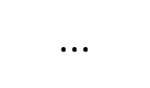 R100
R1
R1
R2
R2
R10
R10
R20
R20
...
R90
R90
...
R99
R99
...
10
Example
Name
if (age < 35)
return name
Skip10 = 1002
Skip100 = 9017
Joe
Age
0
David
10 rows
23
1
…
39
100 rows
2
Jane
Skip Bytes
45
…
Skip 10 = 868
…
…
10 rows
102
30
Mary
Ann
John
11
Example
if (age < 35)
return hobbies
Info
Skip10 = 2013
Skip100 = 19400
Age
“hobbies”: tennis
“friends” :  Ann, Nick
23
10 rows
“friends” :  George
39
…
45
100 rows
Null
…
…
Skip 10 = 1246
…
10 rows
30
“hobbies”: tennis, golf
…
12
Outline
Column-Oriented Storage
Lazy Record Construction
Compression
Experiments
Conclusions
13
Compression
Dictionary Compressed Skip Lists
Compressed Blocks
Dictionary
“hobbies” : 0
“friends” : 1
# Records in B1
Skip10 = 210
Skip100 = 1709
LZO/ZLIB compressed block
RID : 0 - 9
0 : {tennis}
1 :  {Ann, Nick}
Skip Bytes
B1
10 rows
1:  {George}
…
# Records in B2
100 rows
Null
LZO/ZLIB compressed block
RID : 10 - 35
…
B2
Decompress
Skip 10 = 304
…
10 rows
0: {tennis, golf}
14
Outline
Column-Oriented Storage
Lazy Record Construction
Compression
Experiments
Conclusions
15
RCFile
Metadata
Joe, David
Row
 Group 1
23, 32
{“hobbies”: {tennis}
 “friends”:  {Ann, Nick}},  {“friends”:{George}}
Metadata
John, Smith
Row
 Group 2
45, 65
{“hobbies”: {tennis, golf}},
{“hobbies”: {swimming}
“friends”:  {Helen}}
16
Experimental Setup
42 node cluster
Each node:
2 quad-core 2.4GHz sockets
32 GB main memory
four 500GB HDD
Network : 1Gbit ethernet switch
17
Overhead of Columnar Storage
Single node experiment
Synthetic Dataset 
 57GB 
13 columns
6 Integers, 6 Strings, 1 Map
Query 
 Select *
18
Benefits of Column-Oriented Storage
Single node experiment
Query 
 Projection of different columns
19
Workload
Schema
Query
If( url contains “ibm.com/jp” )
find all the distinct
encodings reported by the page
URLInfo 
{
      String url
      String srcUrl
      time fetchTime
      String inlink[]
      Map <String,String[]> metadata
      Map <String, String> annotations
      byte[] content
}
Dataset : 6.4 TB
Query Selectivity : 6%
20
Comparison of Column-Layouts (Map phase)
SEQ: 754 sec
21
Comparison of Column-Layouts (Map phase)
3040
22
Comparison of Column – Layouts (Total job)
SEQ: 806 sec
23
Conclusions
Describe a new column-oriented binary storage format in MapReduce.
Introduce skip list layout.
Describe the implementation of lazy record construction.
Show that lightweight dictionary compression for complex columns can be beneficial.
24
Comparison of Sequence Files
25
RCFile
26
Comparison of Column-Layouts
27
Comparison of Column-Layouts
SEQ: 754 sec
CIF – DCSL  results in the highest map time speedup and improves the total job time by more than an order of magnitude (12.8X).
28
RCFile
SEQ: 754 sec
29
Comparison of Sequence Files
SEQ: 754 sec
30